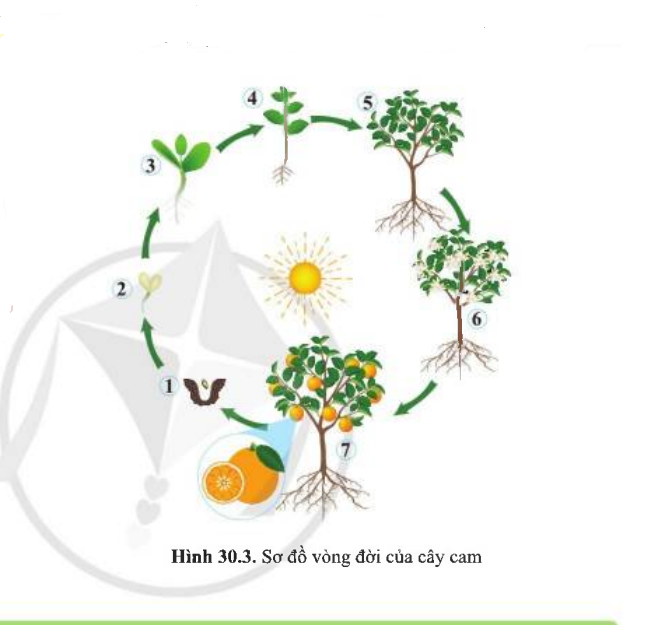 Cây con
Cây trưởng thành
Cây mầm
MÔ TẢ VÒNG ĐỜI CỦA CÂY CAM VÀ XÁC ĐỊNH GIAI ĐOẠN SINH TRƯỞNG PHÁT TRIỂN
Hạt nảy mầm
Cây ra hoa
Hạt
Cây ra quả, kết thành hạt
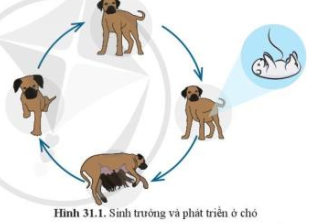 Dấu hiệu sự sinh trưởng: tăng chiều cao, tăng kích thước và khối lượng cơ thể.
Quan sát hình 31.1, cho biết dấu hiệu nhận biết sự sinh trưởng và phát triển ở chó.
Dấu hiệu sự phát triển: chó mang thai và sinh con, chó phát triển tuyến sữa,…
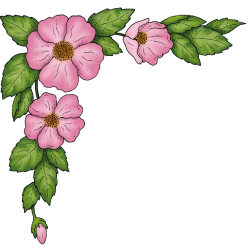 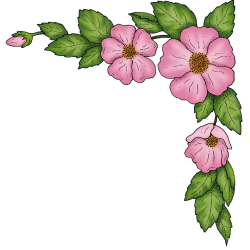 MÔN: KHOA HỌC TỰ NHIÊN 7
Bài 31: SINH TRƯỞNG VÀ PHÁT TRIỂN Ở ĐỘNG VẬT
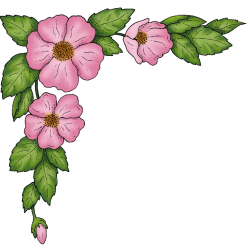 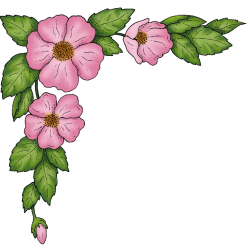 Vòng đời của chó và ếch
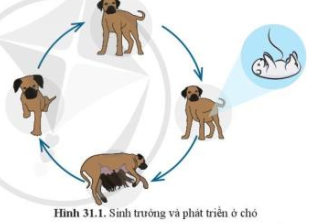 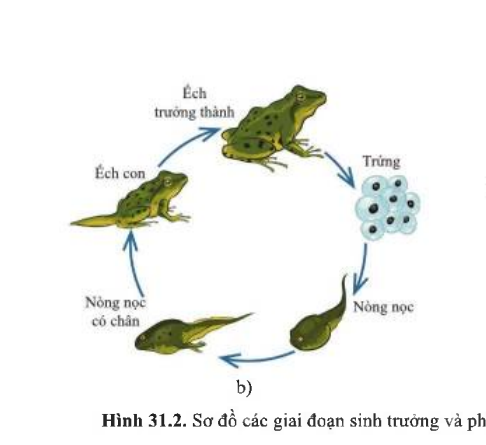 Sự sinh trưởng và phát triển ở chó
Vòng đời của chó và ếch
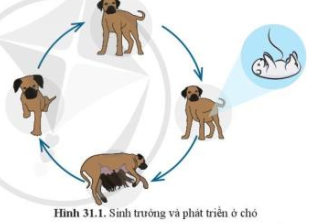 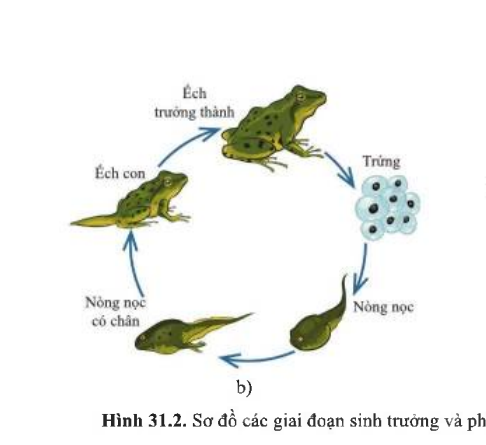 Sự sinh trưởng và phát triển ở ếch
Vòng đời của chó và ếch
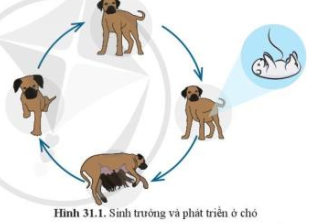 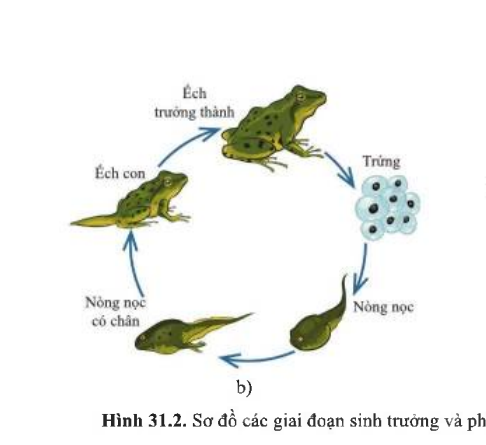 I. Các giai đoạn sinh trưởng và phát triển ở động vật
- Ở động vật, sinh trưởng diễn ra ở các mô và cơ quan của cơ thể.
Gồm 2 giai đoạn:
+ Giai đoạn phôi: Hợp tử phát triển thành phôi, các tế bào phôi phân hoá thành các mô và cơ quan. 
Ở động vật đẻ trứng, giai đoạn phôi diễn ra trong trứng đã thụ tinh.
Ở động vật đẻ con, giai đoạn phôi diễn ra trong cơ thể mẹ.
+ Giai đoạn hậu phôi: Con non sinh trưởng và phát triển thành con trưởng thành. 
Ở động vật đẻ trứng, con non thường có đặc điểm hình thái giống (gà, vịt,…) hoặc khác với con trưởng thành (ếch, muỗi,…) 
Ở động vật đẻ con, con non thường có đặc điểm hình thành giống con trưởng thành.
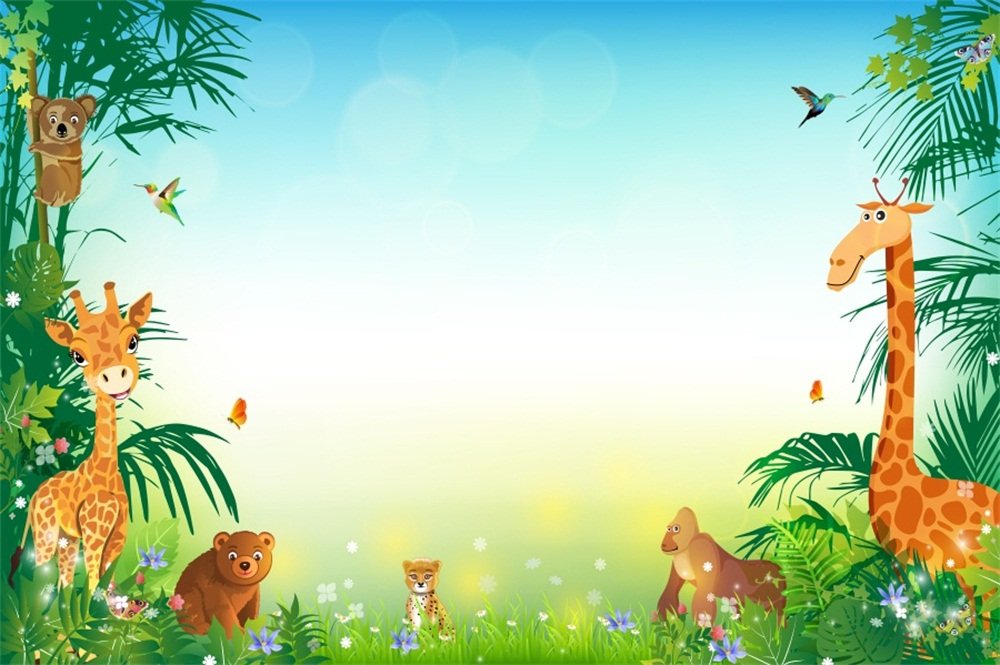 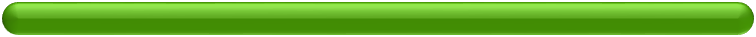 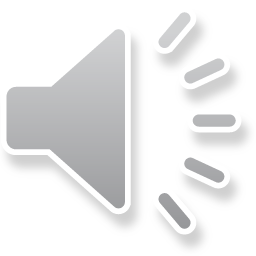 Quá trình sinh trưởng và phát triển ở động vật gồm 2 giai đoạn chính. Đó là
C. giai đoạn tiền phôi và giai đoạn hậu phôi.
A. giai đoạn phôi và giai đoạn hậu phôi.
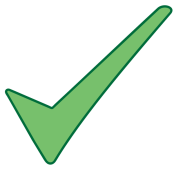 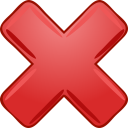 D. giai đoạn phôi và giai đoạn trung gian.
B. giai đoạn phôi và giai đoạn tiền phôi.
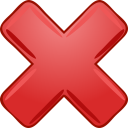 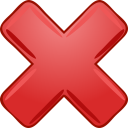 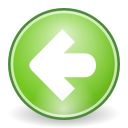 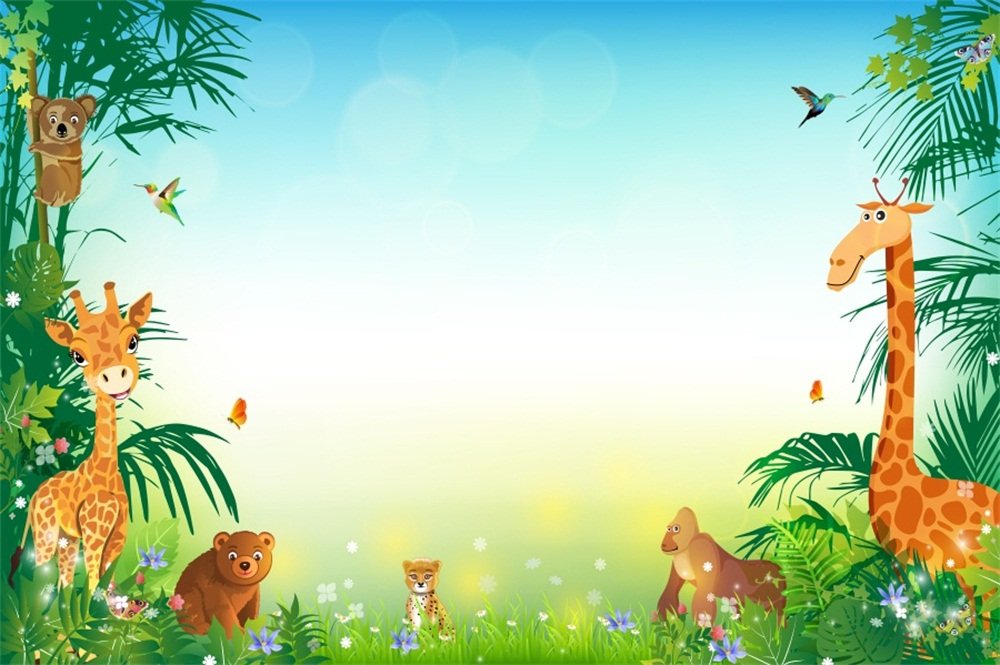 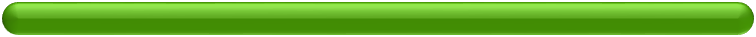 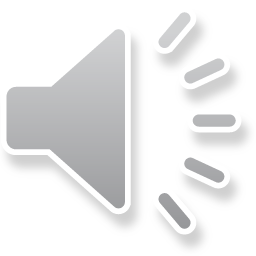 Trong các nhóm động vật sau, nhóm động vật nào có đặc điểm con non nở ra từ trứng có đặc điểm hình thái khác với cơ thể trưởng thành?
C. Ong, ruồi, rắn, muỗi, ếch.
A. Ruồi, muỗi, ếch, châu chấu, rắn.
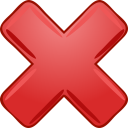 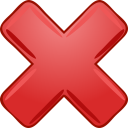 B. Ruồi, muỗi, ếch, châu chấu, bướm.
D. Chim sẻ, ong, ruồi, muỗi, rắn.
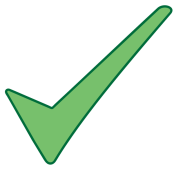 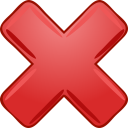 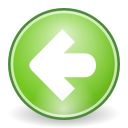 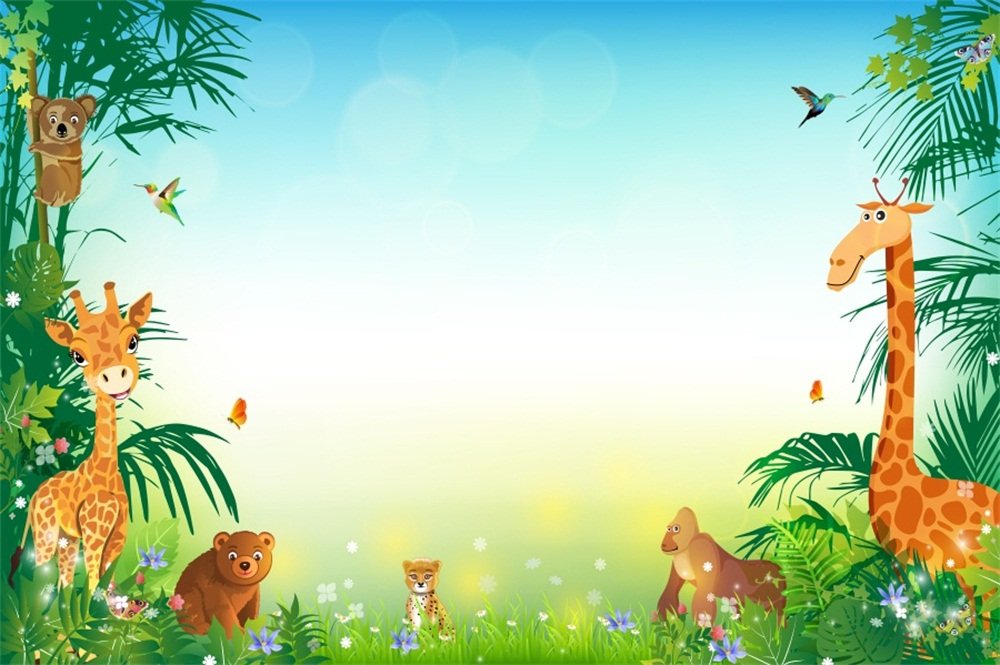 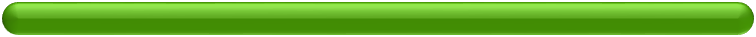 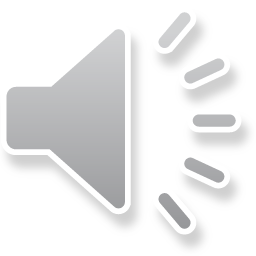 Cho các loài sau: Cá chép; Gà; Thỏ; Muỗi; Khỉ; Bọ ngựa; Cào Cào; Tôm; Ruồi. Có bao nhiêu loài sinh trưởng và phát triển qua biến thái hoàn toàn?
A. 2
C. 4
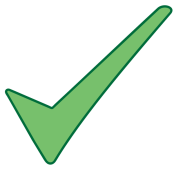 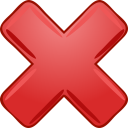 D. 5
B. 3
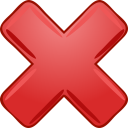 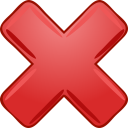 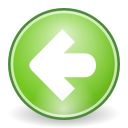 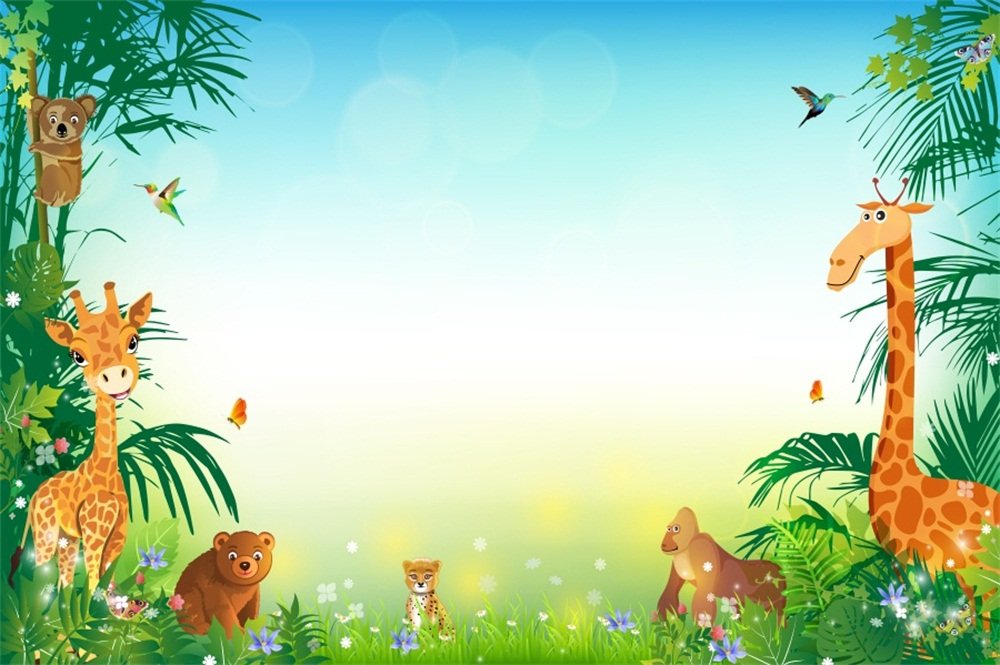 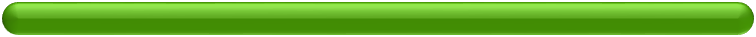 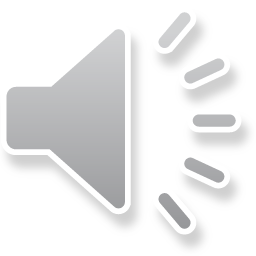 Ở giai đoạn phôi, hợp tử phát triển thành phôi, các tế bào phôi phân hóa tạo thành các mô, cơ quan. Ở động vật đẻ con, giai đoạn phôi diễn ra ở
C. trong cơ thể mẹ.
A. trong trứng đã thụ tinh.
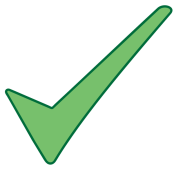 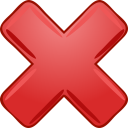 D. trong môi trường nước.
B. ngoài tự nhiên.
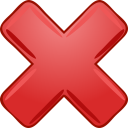 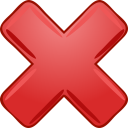 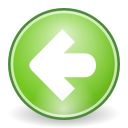 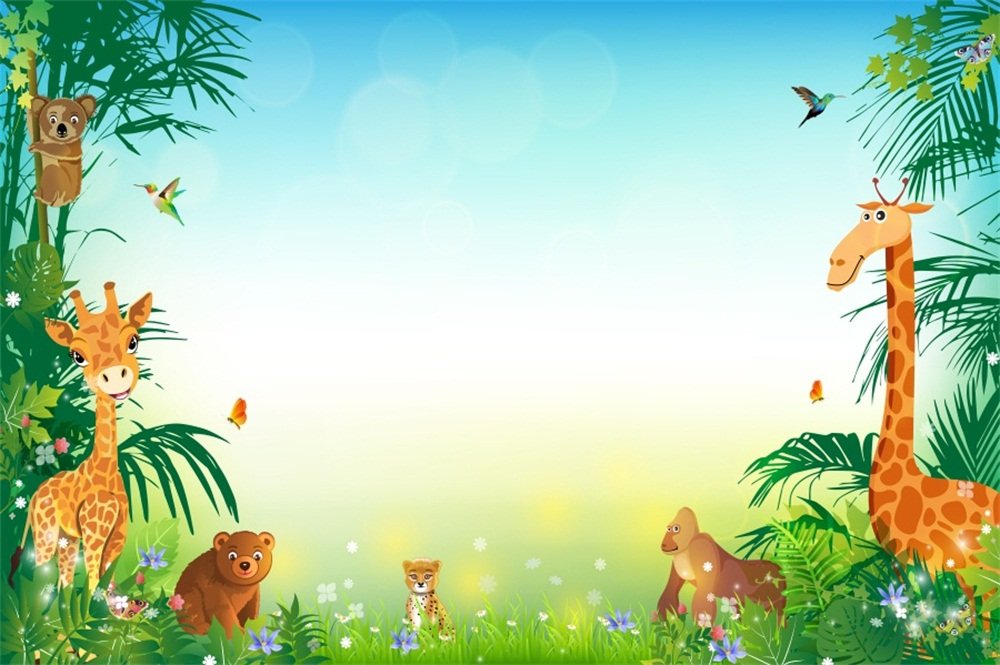 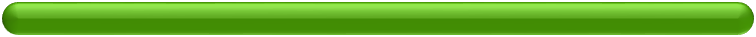 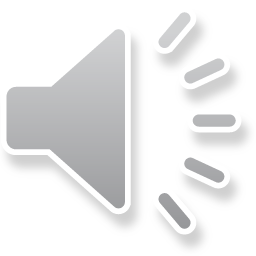 Các giai đoạn phát triển tuần tự sâu bướm là
C. trứng → sâu → nhộng → bướm.
A. trứng → nhộng → sâu → bướm.
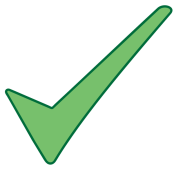 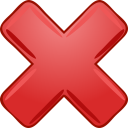 B. nhộng → trứng → sâu → bướm.
D. bướm → nhộng → sâu → trứng
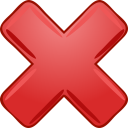 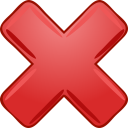 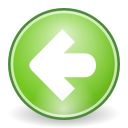 Vẽ chu trình sinh trưởng của vịt, lợn và muỗi: Dựa vào chu trình sinh trưởng và phát triển của các động vật trong sách để vẽ.
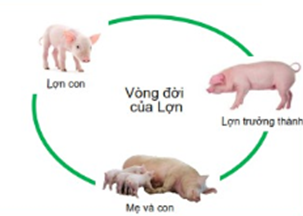 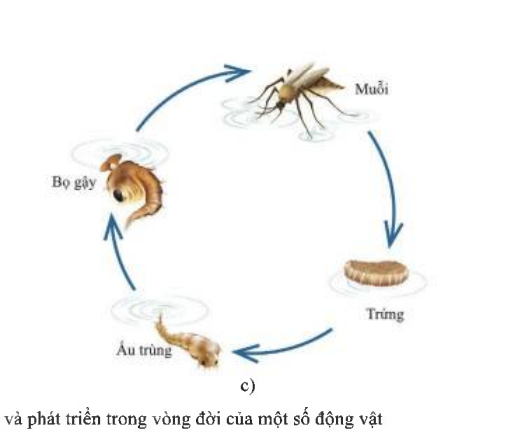 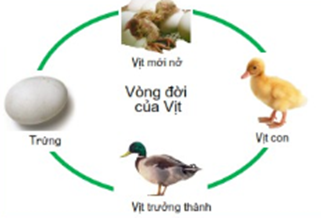 BẢNG SO SÁNH